K4 Spheres
Drill: Tues, June 7th
Find the volume of each figure:






OBJ: SWBAT determine the surface area and volume of spheres.
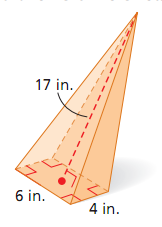 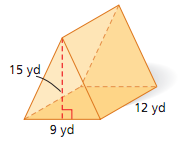